Interreg DANUBEProgram nadnárodní spolupráce
Info Den 3.výzva
Evropská Územní Spolupráce
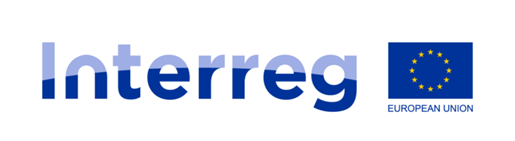 přeshraniční spolupráce = 60 programů
nadnárodní spolupráce = 15 programů
meziregionální spolupráce = 4 programy
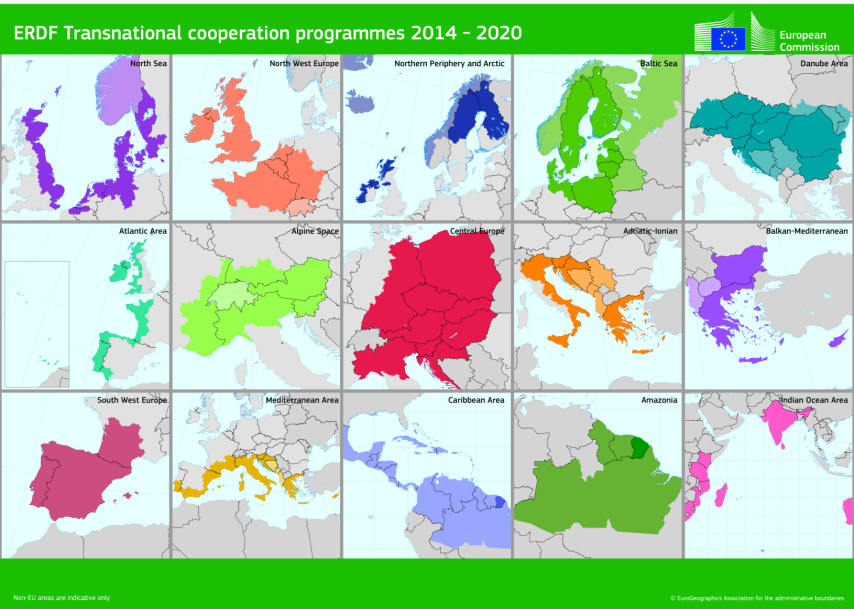 Program Interreg DANUBE
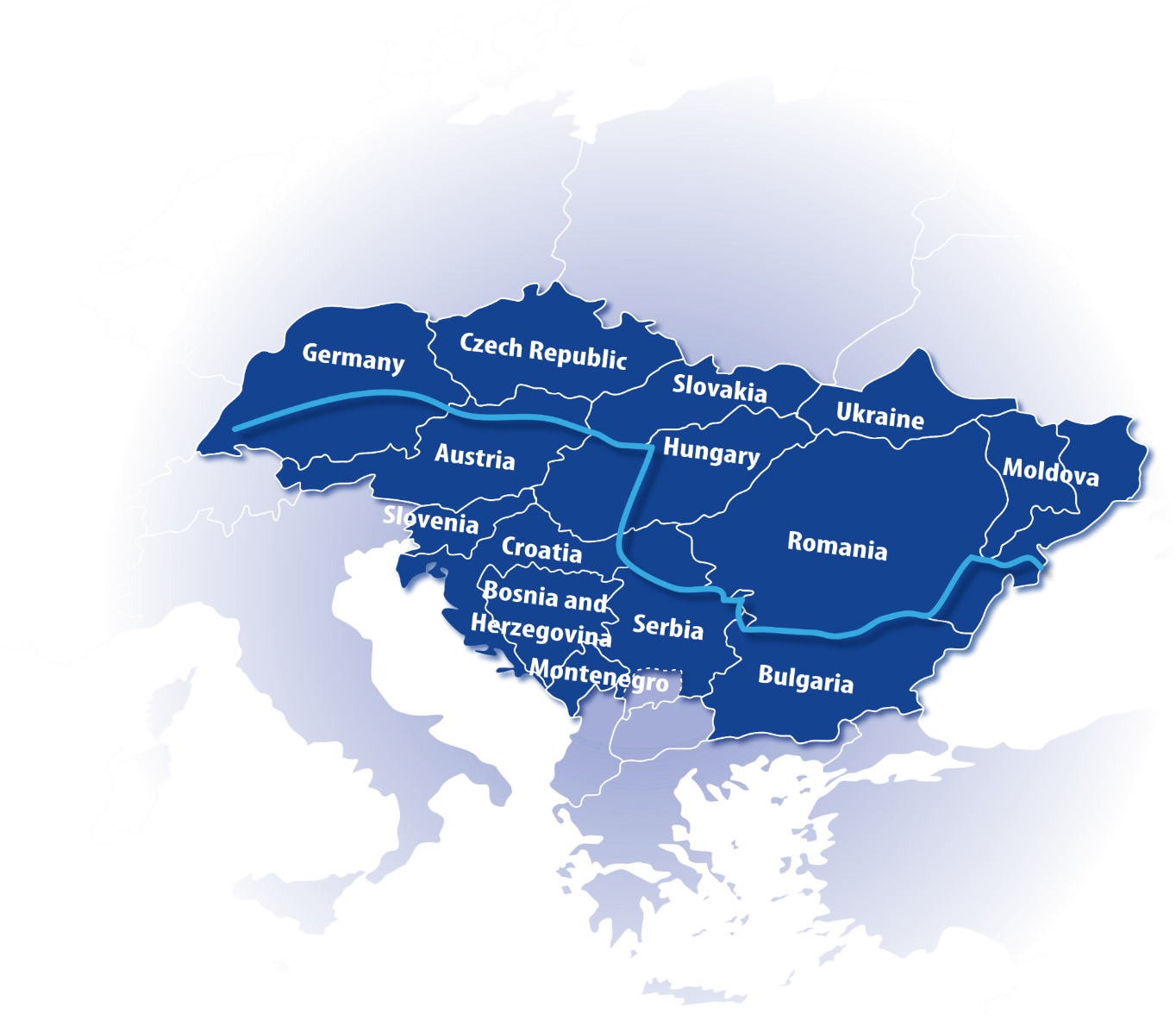 14 států, 9 EU, 5, mimo EU

ERDF 
DE, AT, CZ, SI, SK, HU, HR, RO, BG
PPs from EU MS
ASPs
IPA
PPs from BiH, RS, ME
ENI 
PPs from MD, UA
1. výzva statistika
1.výzva vyhlášena v září 2015
Typ výzvy: dvoukolová – Expression of Interest + Application Form
576 žádostí přijato v 1. kroku
Ze 100 pozvaných 91 projektů vypracovalo AF do druhého kola
schváleno 54 projektů (704 partnerů z toho 33 českých)

Leden – začátek implementace /seminář pro LP/ Kick –off meetingy
Sekce Approved projects – seznam shválených projektů 
http://www.interreg-danube.eu/approved-projects
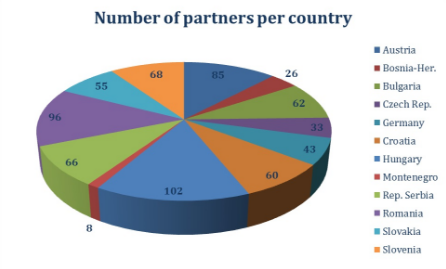 2. výzva/Seed Money Facility
2.výzva vyhlášena  9. května – 6. června 2017

1kolová, omezené tématické okruhy (SO 4.1 uzavřen)
1. program s výzvou pro 3 fondy ERDF-IPA-ENI
plán: objem cca 60mil € ERDF /IPA /ENI vs. realita: cca 40mil 

127 přijatých žádostí

Nejvíce přijatých žádostí:
↑ 1.2 Zvyšování kvalifikace a pro podnikání a sociální inovace↑ 2.2 Udržitelné využívání přírodního a kulturního dědictví a přírodních zdrojů


schváleno 22 projektů až k hranici 60% 
1 CZ LP, 8 CZ PP
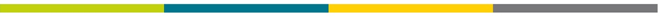 výzva Seed Money Facility
Vyhlášena 27.9. na semináři ve Vídni – otevřena 2.10. - 7.12.2017 
Výzva v rámci SO 4.2 –Nástroje Finanční podpory správy a implementace EUSDR

Finanční nástroj k podpoře projektů vhodných pro další zdroj financování, ve vybraných tematických oblastech - v souladu s 12 prioritními oblastmi EUSDR
Rozpočet projektu – maximální částka 50 000,00 EUR. Maximální částka spolufinancování programu činí až 85% celkového rozpočtu, tedy 42 500 EUR. 

Náplní projektů: 
Analýza potřeb a výzev řešených v hlavním projektu
Příprava pracovního plánu
Založení partnerství
Možnosti finančních nástrojů ...
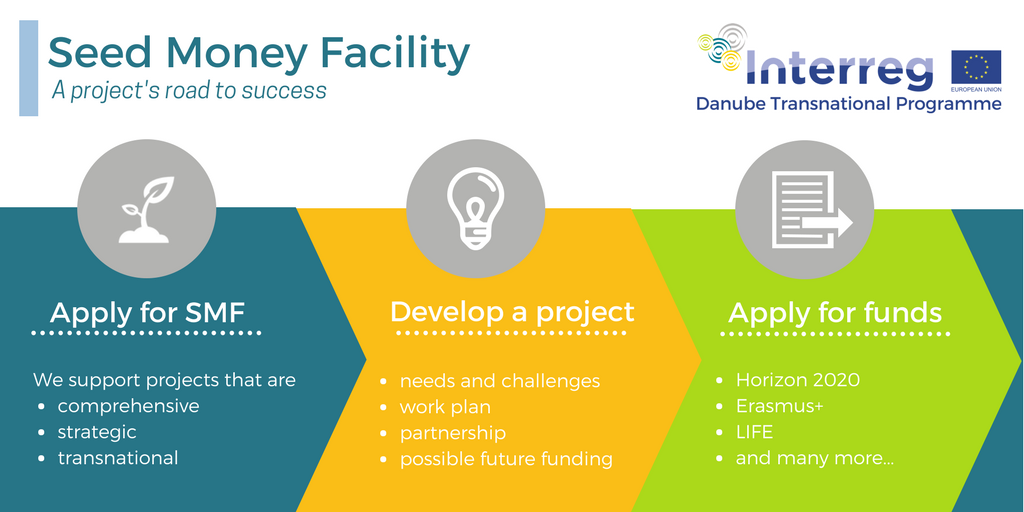 Podáno 65 žádostí, účast 193 institucí
Schváleno 19 projektů, 
kritéria nad 65% - max 3 za PA
3. výzva
3.výzva vyhlášena  konec2018 / začátek2019*
plán: objem cca 60mil € ERDF /IPA /ENI 

Omezené tématické okruhy (SO 4.1 žádost o přesun prostředků)


Minimálně 3 partneři ze 3 DTP států 
Veřejné i soukromé subjekty 
LP z členské země EU a ERDF
Délka trvání projektu 30 měsíců
3. výzva
2 kolový systém 1. krok Expression of Interest ⇒ 2. krok Application Form
→ intervenční logiku a strategickou relevanci návrhu, k jakému SO přispívá, nadnárodní charakter/dopad, partnerství a rozpočet 

Zachování LP a hlavní charakteristiky intervenční logiky (hlavní a specifické cíle projektu, aktivity, výstupy a výsledky) nesmí být mezi 1. a 2. krokem upraveny
Změny v partnerství max 4 partneři mohou být nahrazeni nebo odebráni

→ podrobné informace o partnerství, situaci v pozadí a výzvách v řešené oblasti, cílových skupinách, udržitelnosti a trvanlivosti, pracovních balíčcích a činnostech a rozpočtu
+ potvrzená prohlášení
Partnerství
= požadavky na partnery přesně definovány v AM část 2: II.Partnership

Partneři typu:
 Národní, regionální a lokální instituce (včetně EGTC – evropské seskupení územní spolupráce);
       *Spadají sem i „bodies governed by public law“ 

 Mezinárodní organizace  

 Soukromé instituce, s právní subjektivitou (jen ze zemí EU)
Non-profit making: PP/LP (self declaration)
1) Doklad (zřiz.listina, statut) – musí být patrné, že hlavní náplní je veřejněprospěšná činnost
2) Registrace do databáze NNO (prokazuje tím založení za účelem uspokojování potřeb obecného zájmu): http://www.isnno.cz/evidencennov10001/DesignPages/oevidenci.aspx; 
3) Prohlášení o tom, že v případě generace zisku ho žadatel investuje zpět do naplňování účelu, za kterým byl zřízen
Profit making: PP
Financování
Rozpočet 
Celkový: 202.095.405 ERDF + 19.829.192 IPA + 10.000.000 ENI = 231.924.597,00 €
Pro 3.výzvu:
Podíl financování 85% z fondu ESIF (ERDF+IPA+ENI) platí pro všechny PP

Zpětné financování  - neposkytují se zálohové platby
⇒ reportovací období (1/2 rok) → Certifikace výdajů
⇒ předložení výdajů ke kontrole 1. stupně      (Centrum pro regionální rozvoj ČR, http://www.crr.cz) 
⇒ ověření JS, ověření CA 
⇒ poté peníze na účet LP a od něj PP peníze na účet projektového partnera (PP)
Charakteristika projektů
Nadnárodní a územní relevance 
nadnárodní přidaná hodnota namířena na výzvy a potřeby, které nemohou být řešeny čistě jen s pomocí přístupů na místní/národní úrovni – řeší potřeby napříč územím
	vertikálně – napříč úrovněmi
	horizontálně – mezi různými sektory/aktéry
	geograficky – překročení administrativní hranice
Dosažení konkrétních a měřitelných výsledků;  (intervenční logika)
Projekt přispívá k dosažení cílů, kterých má být dosaženo na úrovni programu pro danou prioritní osu  a vyvolat konkrétní a viditelné změny v programové oblasti.
Trvanlivost výstupů a výsledků
Dosažené výsledky mohou být dále využity, nebo slouží jako příprava investic z jiných zdrojů
Relevance a kvalitní partnerství (vhodní partneři), relevantní ´stakeholders´
schopni vypracovat, implementovat a následně sledovat výsledky projektu
Účinnost z hlediska mobilizace zdrojů (lidské, finanční, přírodní)
efektivita – prokázat hodnotu za vložené prostředky
Řádná projektová komunikace 
Efektivní projektové řízení
Důkladně sestavený rozpočet
Srozumitelný/ucelený přístup (pracovní plán) = WORKPLAN
Program ⇄ Strategie
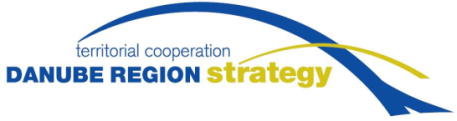 Program Interreg DANUBE
Vyčleněné programové období 2014-2020
Projekty financované ze zdrojů ERDF/IPA/ENI
4 tématické osy stanovené v programovém dokumentu → až do úrovně typů akcí
cílem je řešení společných problémů nadnárodního významu formou projektů
přispívá k naplňování EUSDR prostřednictvím projektů, seed money, financováním PAC a DSP

Otázka AF assesment
Strategie EUSDR
Zpracovávána od r.2009
dlouhodobá strategie pro území podunajského regionu
průřezový politický nástroj pro lepší horizontální koordinaci,
využití stávajících programů a institucí, dostupných finančních nástrojů a různých fondů EU i dalších zdrojů bez vyčleněných prostředků
Hlavní dokument Akční plán, který vymezuje čtyři hlavní pilíře a jedenáct prioritních oblastí – ČR energetika
http://www.danube-region.eu/
Informace pro žadatele
Tematické semináře







Seminář

Project ideas/Partner search
http://www.interreg-danube.eu/calls/project-ideas - aktuální náměty
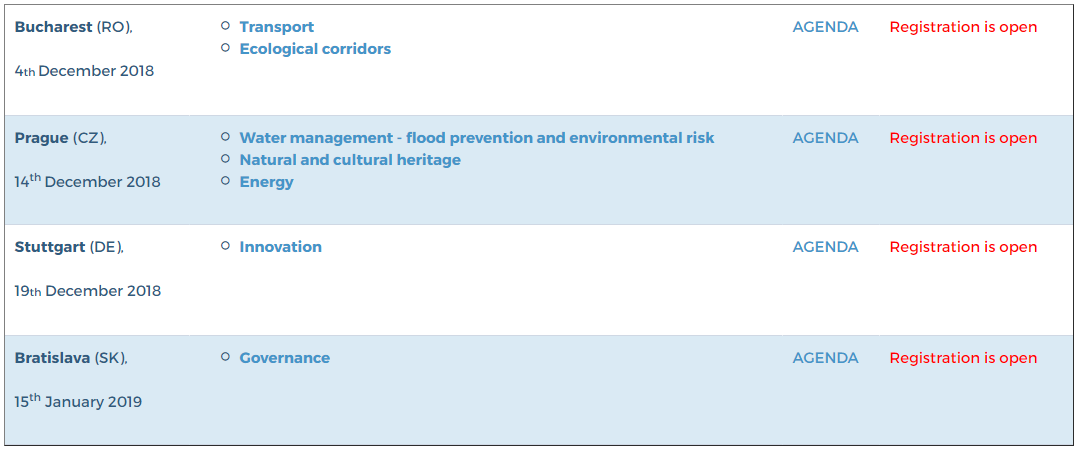 Kde naleznete další informace?
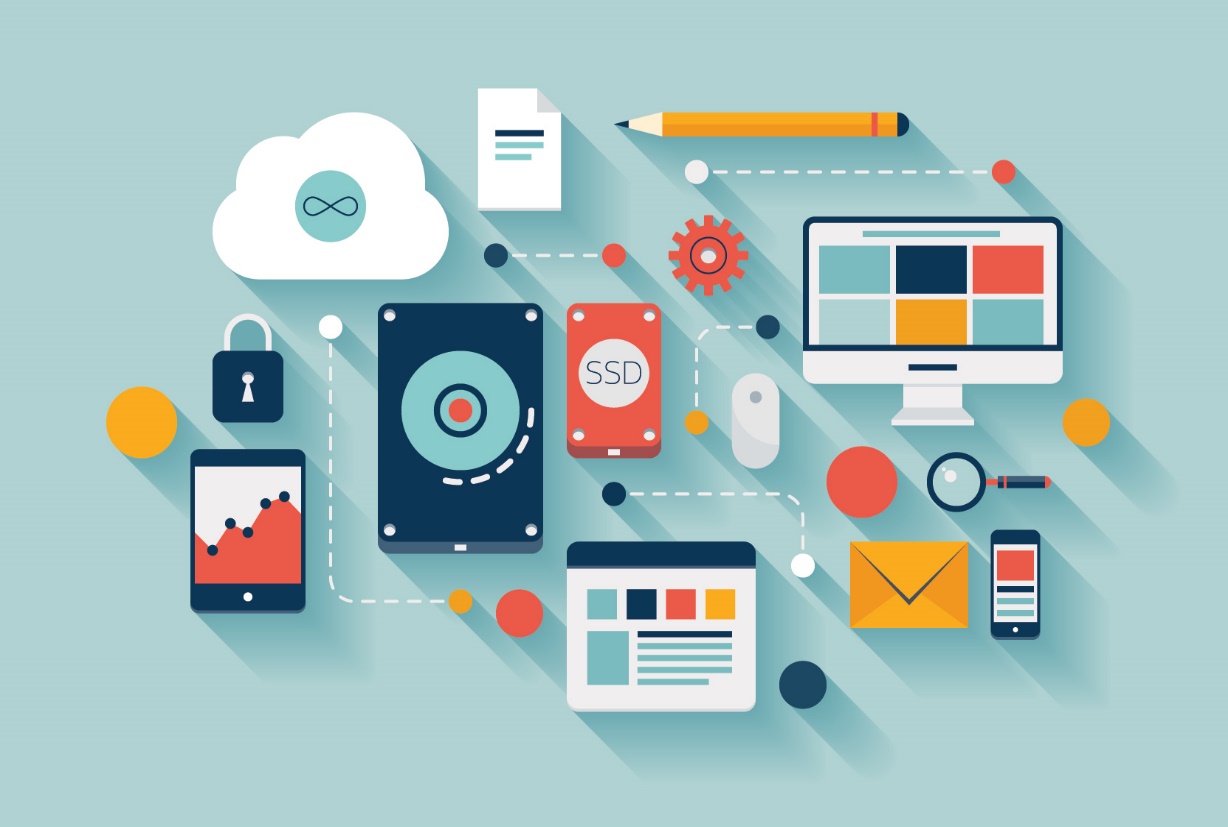 www.dotaceEU.cz/eus/nadnarodni DANUBE 

www.interreg-danube.eu
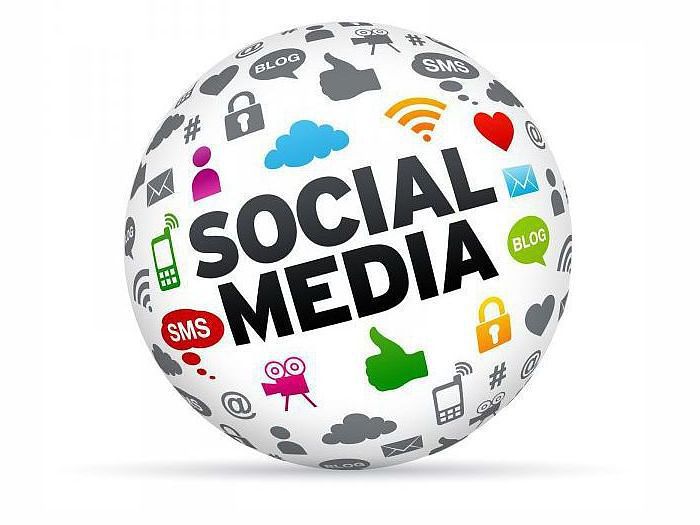 @Interreg_Danube
@Interreg_CZ
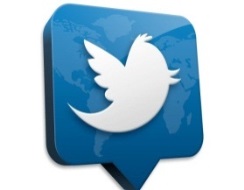 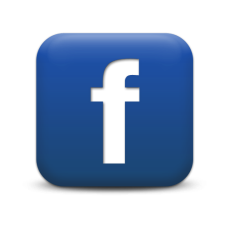 Danube Transnational Programme
Národní kontaktní místo

Ministerstvo pro místní rozvoj
51, Odbor Evropské územní spolupráce.
Staroměstské nám. 6
110 15 Praha

	Letenská 119/3

	+42 (0) 224 862 260, +42 (0) 224 862 213
 
	nadnarodni@mmr.cz
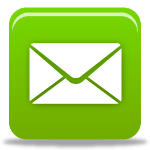 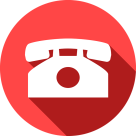 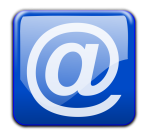